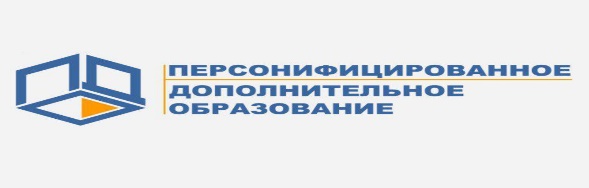 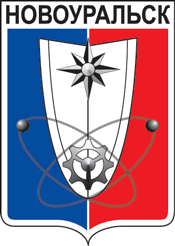 Уважаемые родители (законные представители)!
	С 2016 года в Российской Федерации началось внедрение сертификата на дополнительное образование детей. Работа ведется поэтапно. В текущем году к новой системе подключатся еще ряд регионов.
	Наш Центр внешкольной работы, как и все учреждения дополнительного образования Свердловской области, переходит на новую систему персонифицированного дополнительного образования детей.
Переход к новой системе обусловлен принципами, заложенными в федеральном проекте «Успех каждого ребенка» национального проекта «Образование».
Суть – сделать дополнительное образование доступным для всех детей, дать возможность заниматься по программам, которые детям действительно интересны. 	Сертификат на дополнительное образование ребенка или персонифицированное дополнительное образование (ПДО) – это, по сути, путевка в широкий мир дополнительного образования для каждого ребенка нашей страны в возрасте от 5 до 18 лет. Сертификат является именным документом, который предоставляется конкретному ребенку в виде идентификационного номера.
 С 1 ноября 2019 года  в Новоуральском городском округе будет реализовываться система персонифицированного дополнительного образования детей.
Все обучающиеся в возрасте от 5 до 18 лет получат сертификаты, которые  позволят им  получать  дополнительное образование.
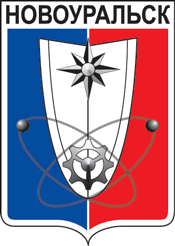 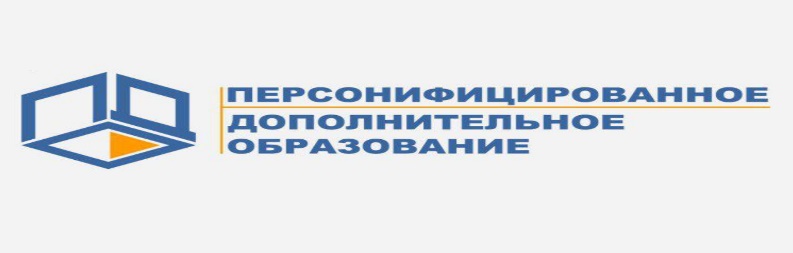 Способы получения сертификата
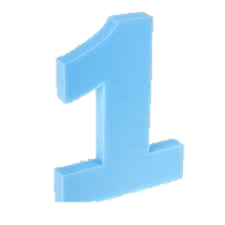 Вы можете подать электронную заявку на сертификат на портале-Навигаторе: 66.pfdo.ru
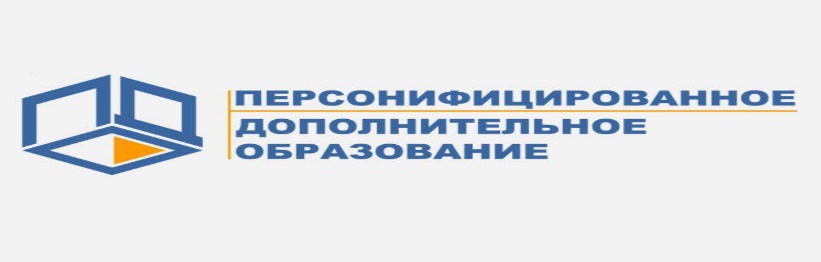 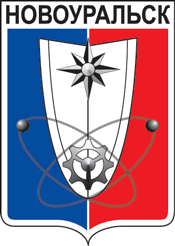 Способы получения сертификата
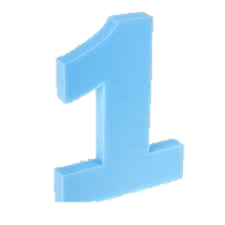 Вы можете подать электронную заявку на сертификат на портале-Навигаторе: 66.pfdo.ru
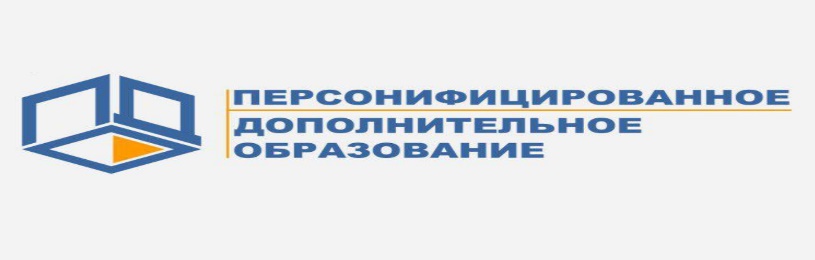 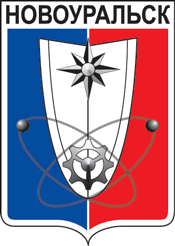 Способы получения сертификата
66.pfdo.ru
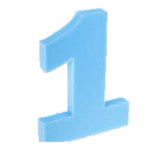 Подаем электронную заявку на сертификат
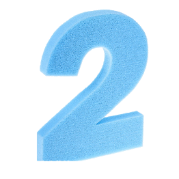 Распечатать заявление, подписать (заявление приходит на электронную почту указанную при регистрации)
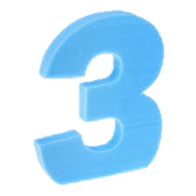 Визит в образовательную организацию для подтверждения персональных данных ребенка (активации сертификата)
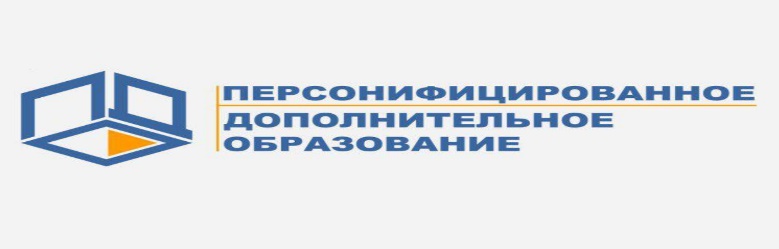 Способы получения сертификата
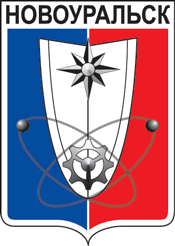 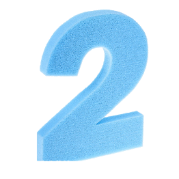 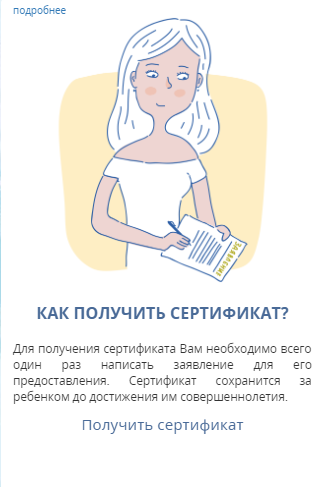 Личный визит в образовательную организацию для подачи заявки на сертификат
 (активации сертификата)
https://66.pfdo.ru/personal/payer-all-organizations
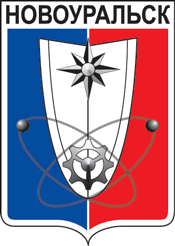 Способы получения сертификата
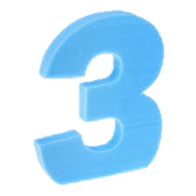 Личный визит в Муниципальный опорный центр(МОЦ) для подачи заявки на сертификат, 
активации сертификата
Муниципальный опорный центр расположен на базе «МАУ ДО «Центр внешкольной работы» 
г. Новоуральск, 
ул. Свердлова, 1 а
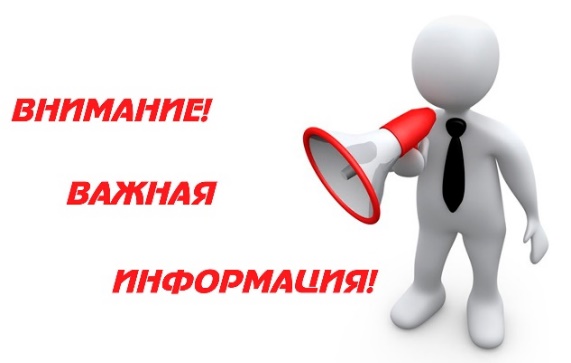 Для оформления заявления на получение сертификата Вам понадобятся:
документ, удостоверяющий личность родителя (законного представителя);
документ, удостоверяющий личность ребенка (свидетельство о рождении или паспорт с 14 лет);
 3.  документ, подтверждающий регистрацию ребенка по месту жительства или по месту пребывания или справка из образовательного учреждения Новоуральского городского округа о том, что ребенок является обучающимся данного образовательного учреждения;
 4.  Действующий адрес электронной почты.
Перечень организаций, осуществляющих прием, регистрацию заявлений, активацию сертификатов дополнительного образования
 Новоуральского городского округа
1	МАУ ДО "Центр внешкольной работы"	                     ул. Свердлова, 1 а		
2	МАУ ДО "Станция юных техников"	                                          ул. Свердлова, 2	
3	МАУ ДО "Детско- юношеская спортивная школа № 4"	 ул. Автозаводская, 25	        
4	МАУ ДО "Детско- юношеская спортивная школа № 2"	 ул. Свердлова, 1 б	
5	МАОУ «Средняя общеобразовательная школа  № 40»	 ул. Корнилова, 7/1	
6	МАОУ «Средняя общеобразовательная школа  № 45»	 ул. Свердлова, 13	
7	МАОУ «Средняя общеобразовательная школа  № 54»	 ул. Юбилейная, 7А	
8	МАОУ «Средняя общеобразовательная школа  № 57»	 ул. Ленина, 99		
             МАОУ «Средняя общеобразовательная школа  № 48»	 ул. Советская, 19а	
             МАОУ «Средняя общеобразовательная школа  № 49»	 ул. Победы, 18	
11	МАОУ «Лицей  № 56»	                                                               ул. С Дудина, д. 7
12	МАОУ «Лицей  № 58»	                                                               ул. Чурина, 3
13	МАОУ «Гимназия № 41»	                                           ул. Ленина, 38а, 
14	МАОУ «Гимназия»	                                                                ул. Юбилейная, 7
15	МАОУ "ШКОЛА-ИНТЕРНАТ № 53"	                      ул. Чурина, 16	
16	МАОУ "СОШ Д. ПОЧИНОК"	                                           д. Починок, ул. Ленина, 19а
17	МАОУ "СОШ С. ТАРАСКОВО"	                                           с. Тарасково, ул. Ленина, 30	
18	МАДОУ ДЕТСКИЙ САД "РОСТОК"	                       ул. Победы, 28Б	
19	МАДОУ ДЕТСКИЙ САД "СТРАНА ЧУДЕС"	                       ул. Ленина, 152	
20	МАДОУ ДЕТСКИЙ САД "ГАРМОНИЯ"	                       ул. Ленина, 97	
21	МАДОУ ДЕТСКИЙ САД "РОСИНКА"	                       ул. С. Дудина, 6	
22	МБУ ДО "Детско-юношеский центр" НГО	                       ул. Мичурина, 4	
23	МБУ ДО "Детская художественная школа" НГО        	  ул. Мичурина, 20	
24	МБУ ДО "Детская школа искусств" НГО	                       ул. Первомайская, 43	
             Муниципальный опорный центр НГО
                    (на базе МАУ ДО «Центр внешкольной работы)	                       ул. Свердлова 1 а